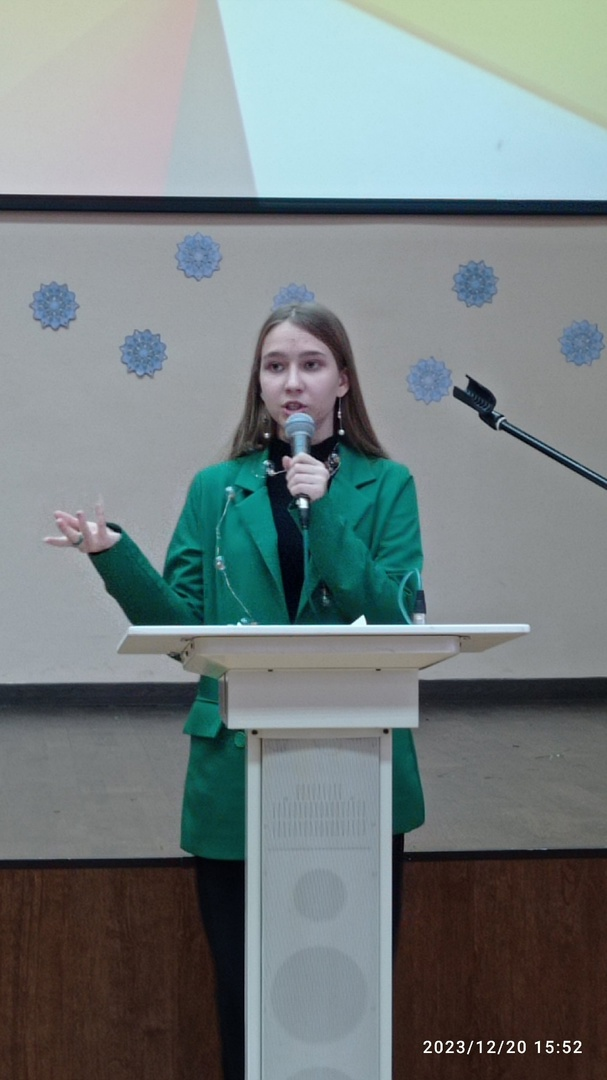 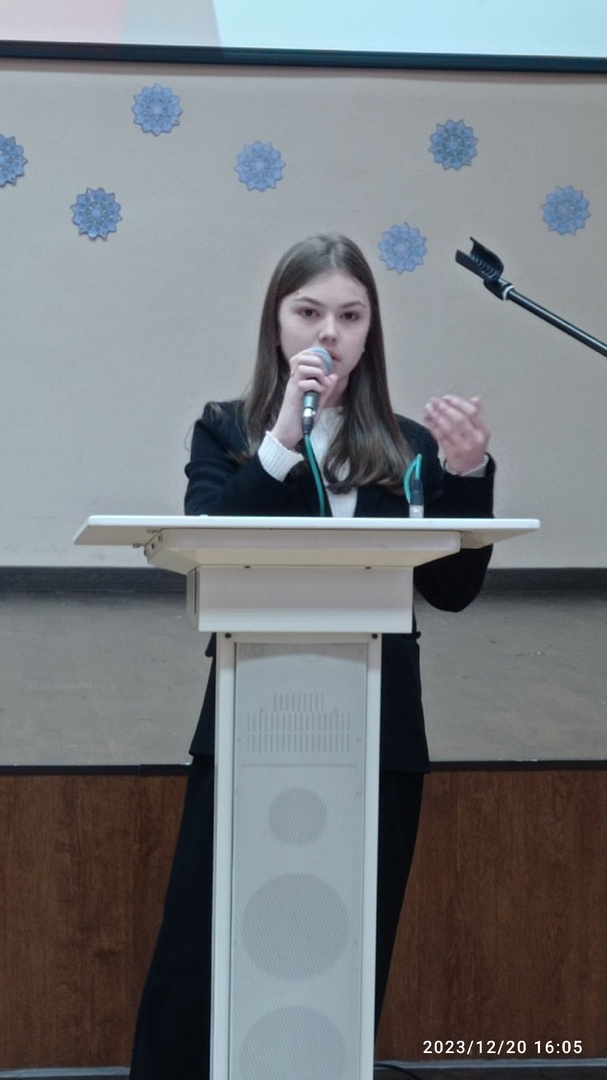 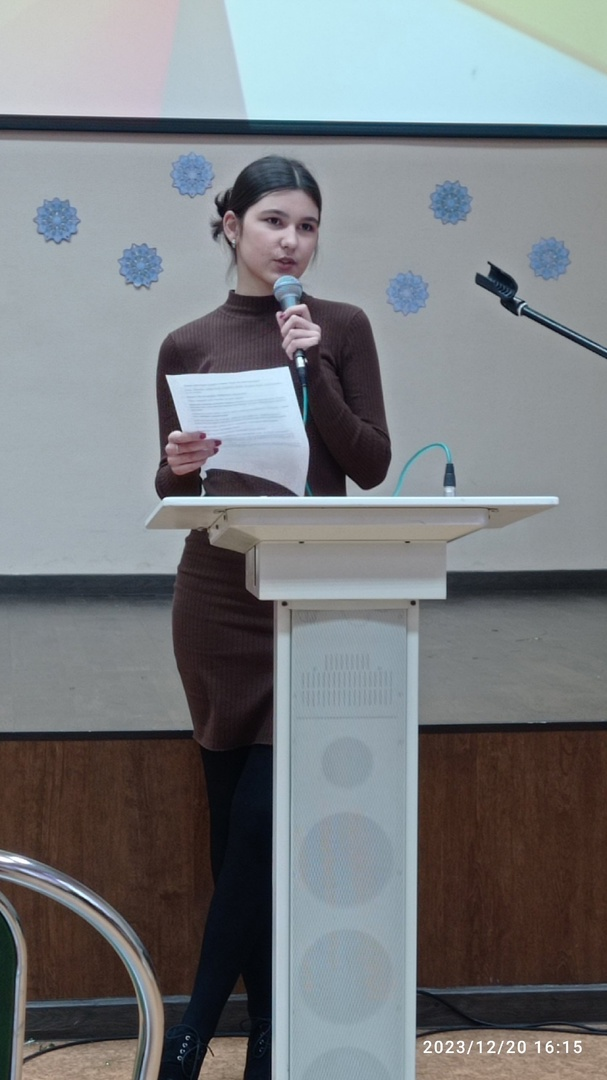 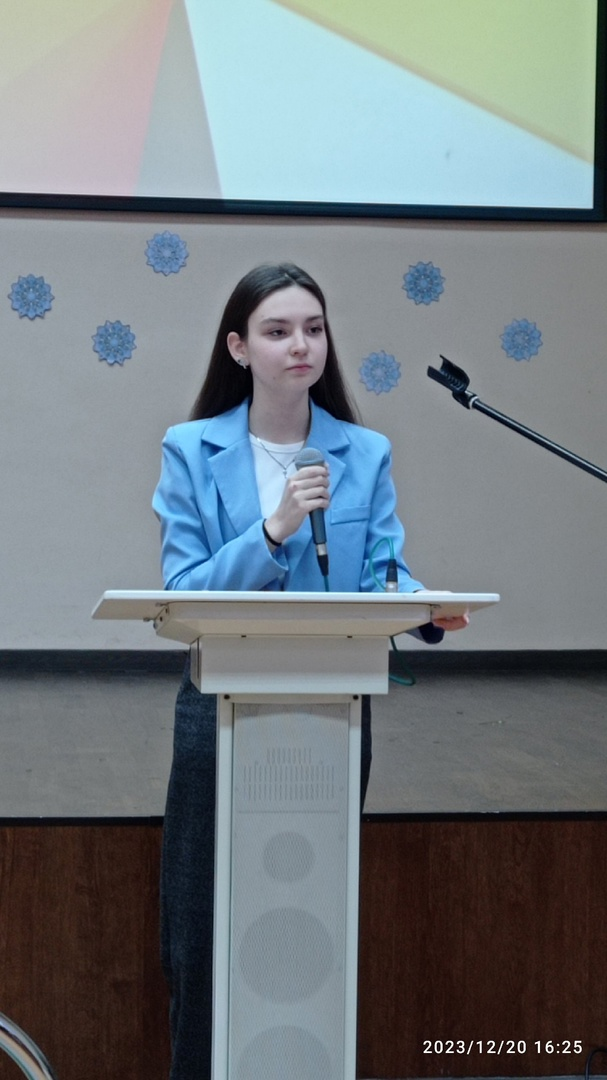 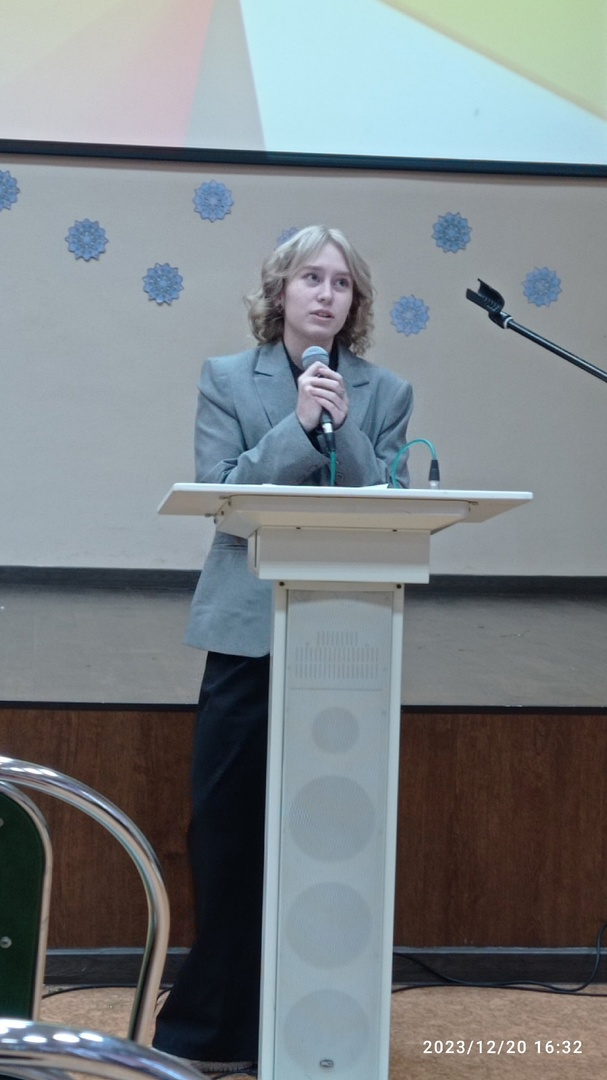 ВЫБОРЫПРЕЗИДЕНТА НОЦ
22 ДЕКАБРЯ 2023